“If then you were raised with Christ, seek those things which are above, where Christ is, sitting at the right hand of God. Set your mind on things above, not on things on the earth. For you died, and your life is hidden with Christ in God.”
- Colossians 3:1-3
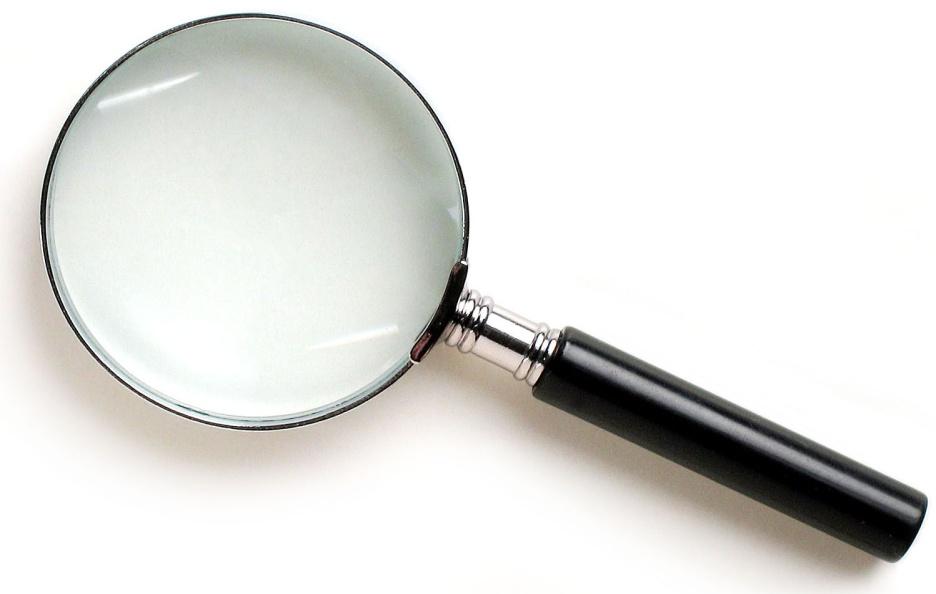 “What is important is seldom urgent, 
and what is urgent is seldom important.”
- Dwight D. Eisenhower
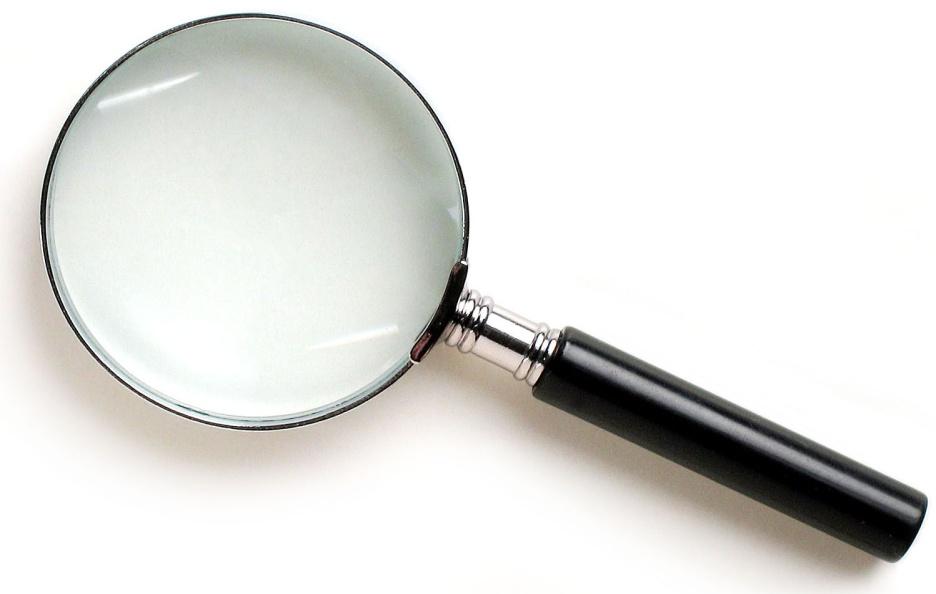 Focus
(Noun) directed and concentrated attention or effort (Webster’s Dictionary).
All “the things on earth” (whether good, bad, or neutral) must be subordinate to “the things above”
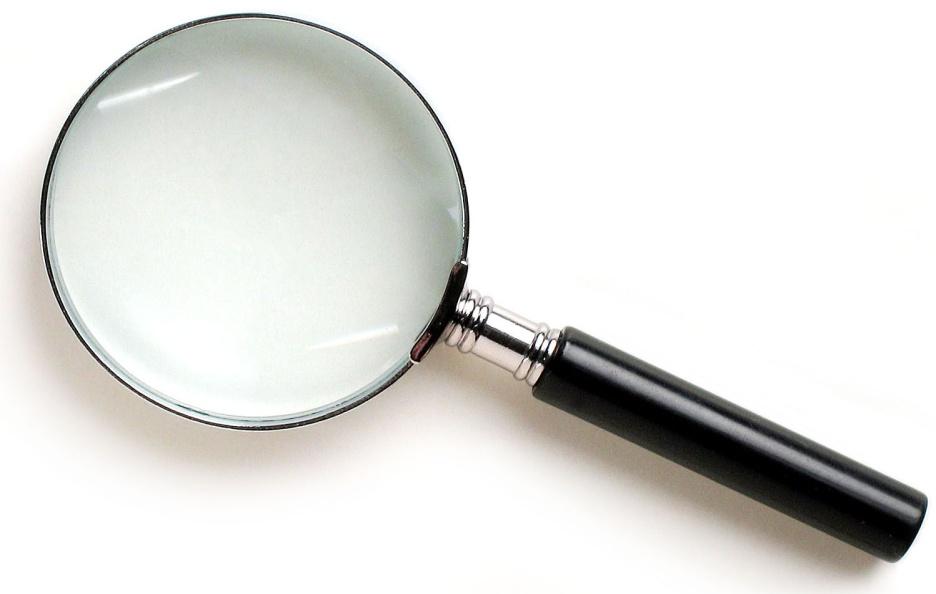 STAY
How
   to
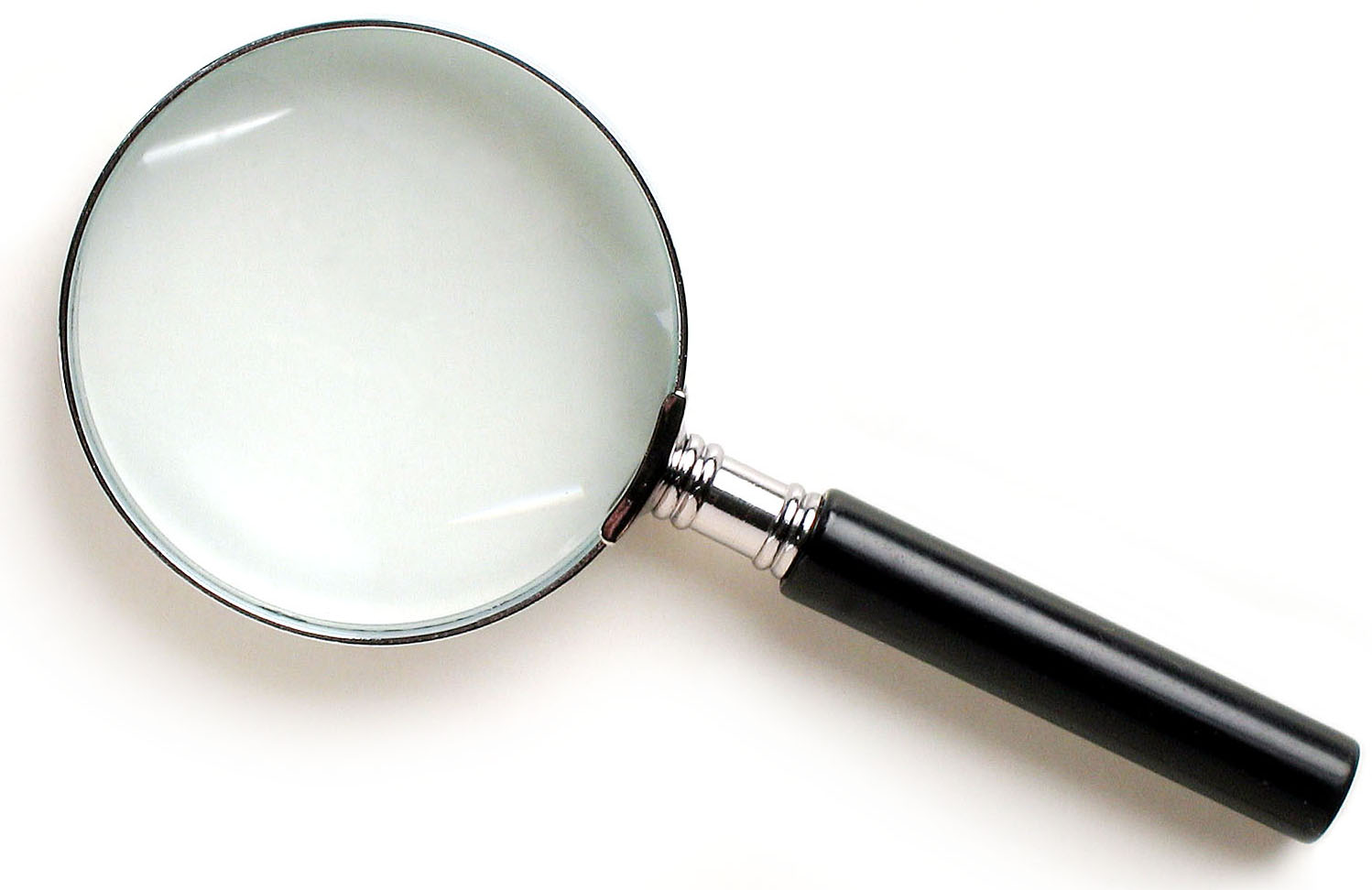 ED
FOCUS       !
Prioritizing the things that really matter
Biblical Priority Statements
Joshua 24:15
Matthew 6:24
Matthew 6:33
John 6:27
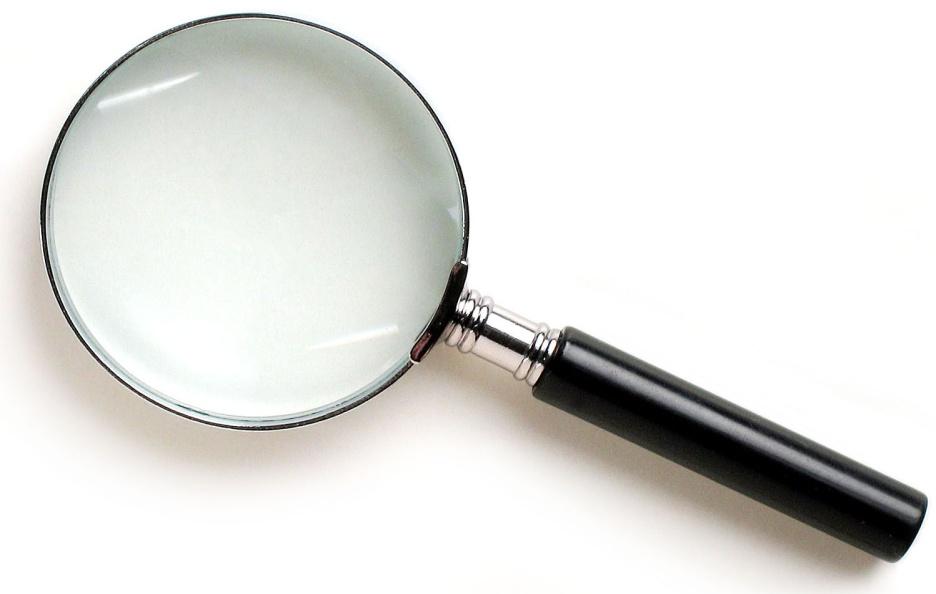 A Focused Christian
Makes a deliberate decision to serve God (Joshua 24:15).
Makes time to pray (Mark 1:35).
Listens to God’s word even when other things need doing (Luke 10:38-42).
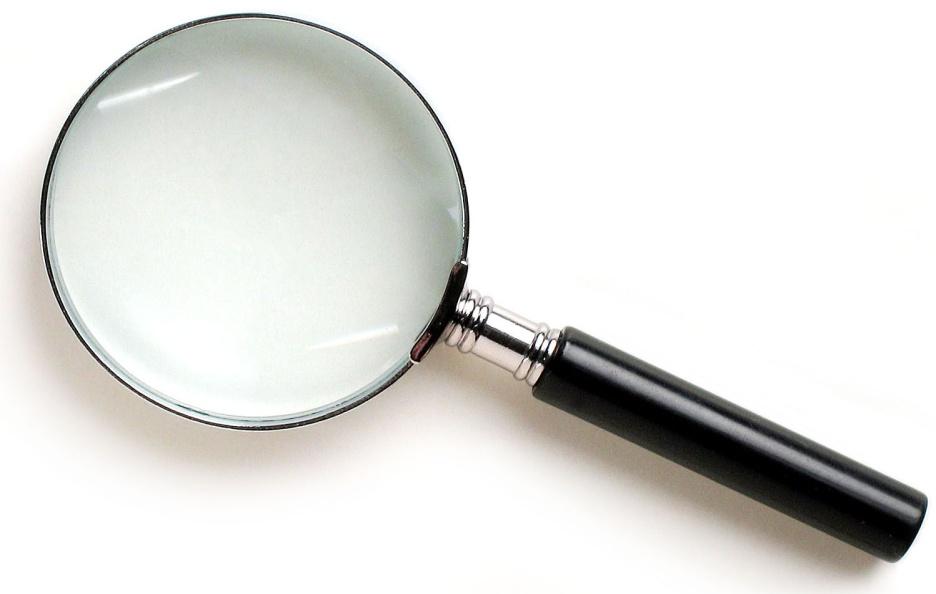 A Focused Christian
Does not compromise his convictions (Daniel 1:8).
Does not let Satan have a foot in the door (Matthew 16:21-23).
Presses through difficulties                                (2 Corinthians 4:16-18).
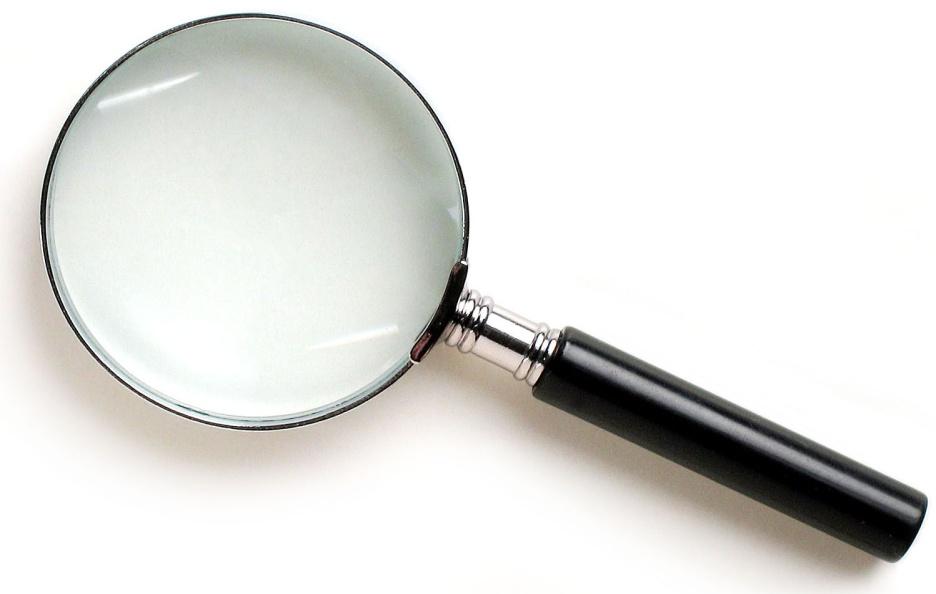 A Focused Christian
Am I focused when I have other responsibilities such as work, school, or family?
Do I use these opportunities to serve the Lord? 
Do I still have time and energy left for the Lord? 
Even when engaged in “non-religious”                         activities our hearts must be set on                                           the things above.
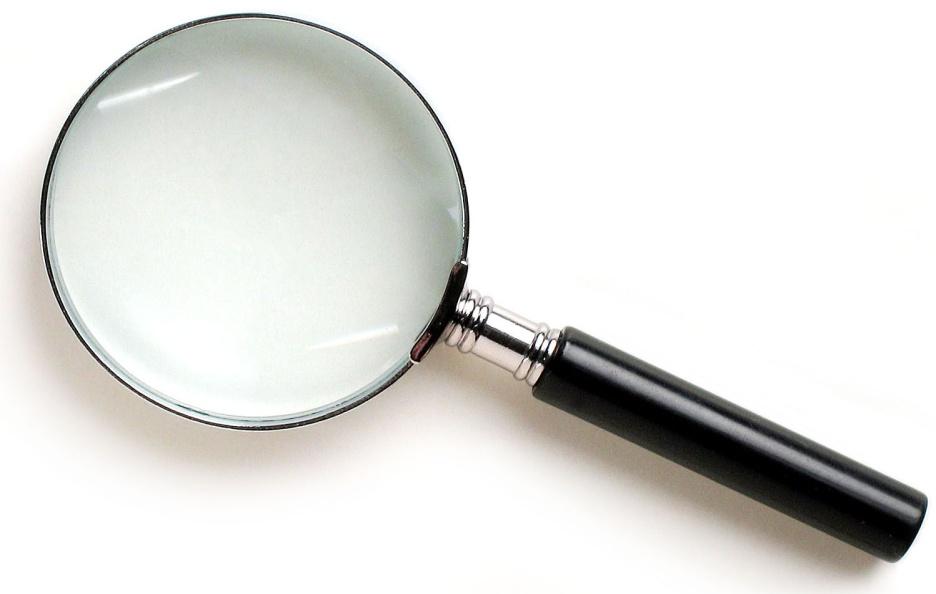 A Focused Christian
Has focused PURPOSE                                                                            
	(“I will serve God”).

Has focused MOTIVATION                                                       
	(“Nothing will stop me from serving God”).

Has focused ACTION                                                                             
	(“I will do everything I can to serve God”).
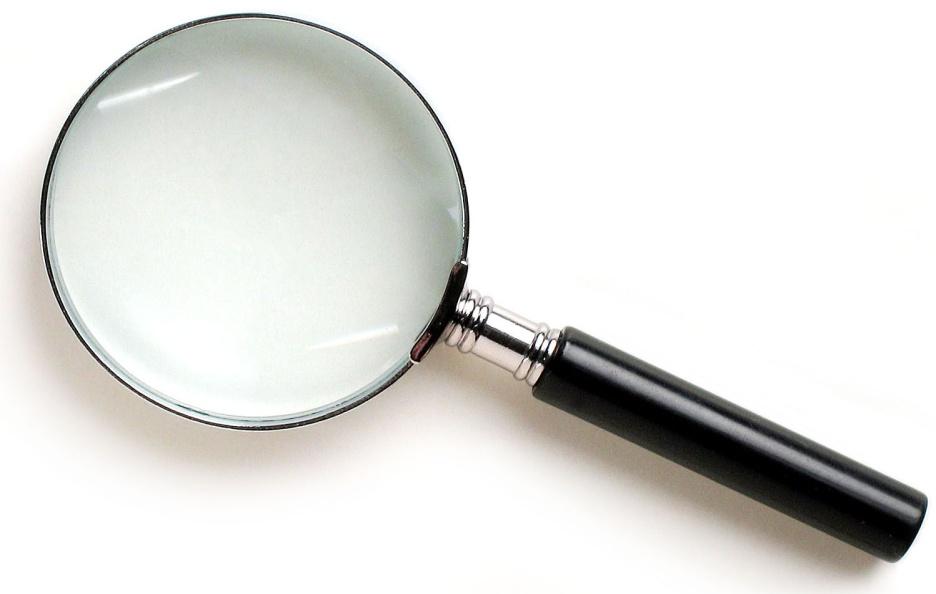 Focus is Necessary
God must always be the most important thing (Luke 12:16-21).
Without focus we will not bear fruit and mature.
Distractions can choke our zeal (Luke 8:14)
A mind set on earthly things is anxious and worried (Matthew 6:31-33).
Focus keeps us ready for Judgment                    (1 Thessalonians 5:4-6).
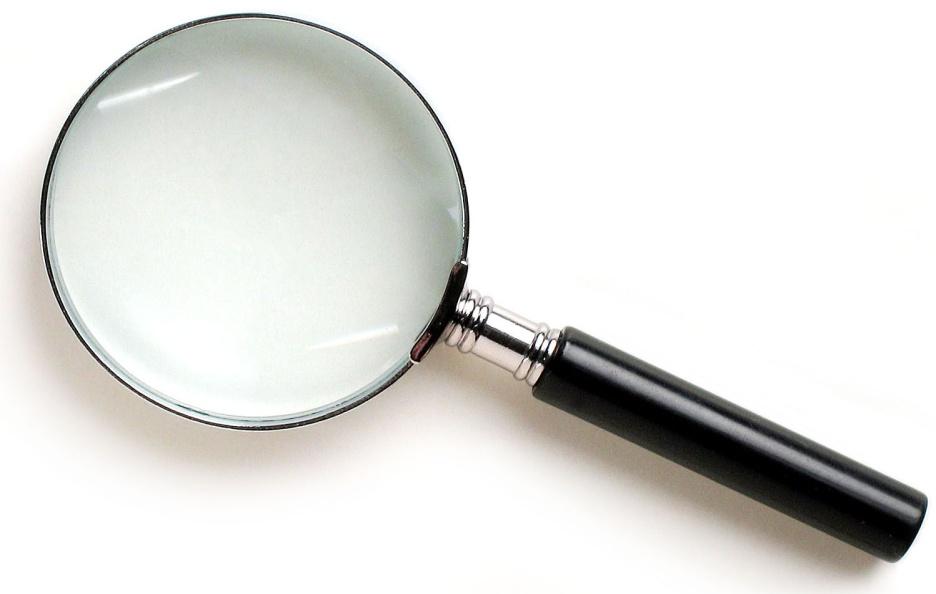 STAY
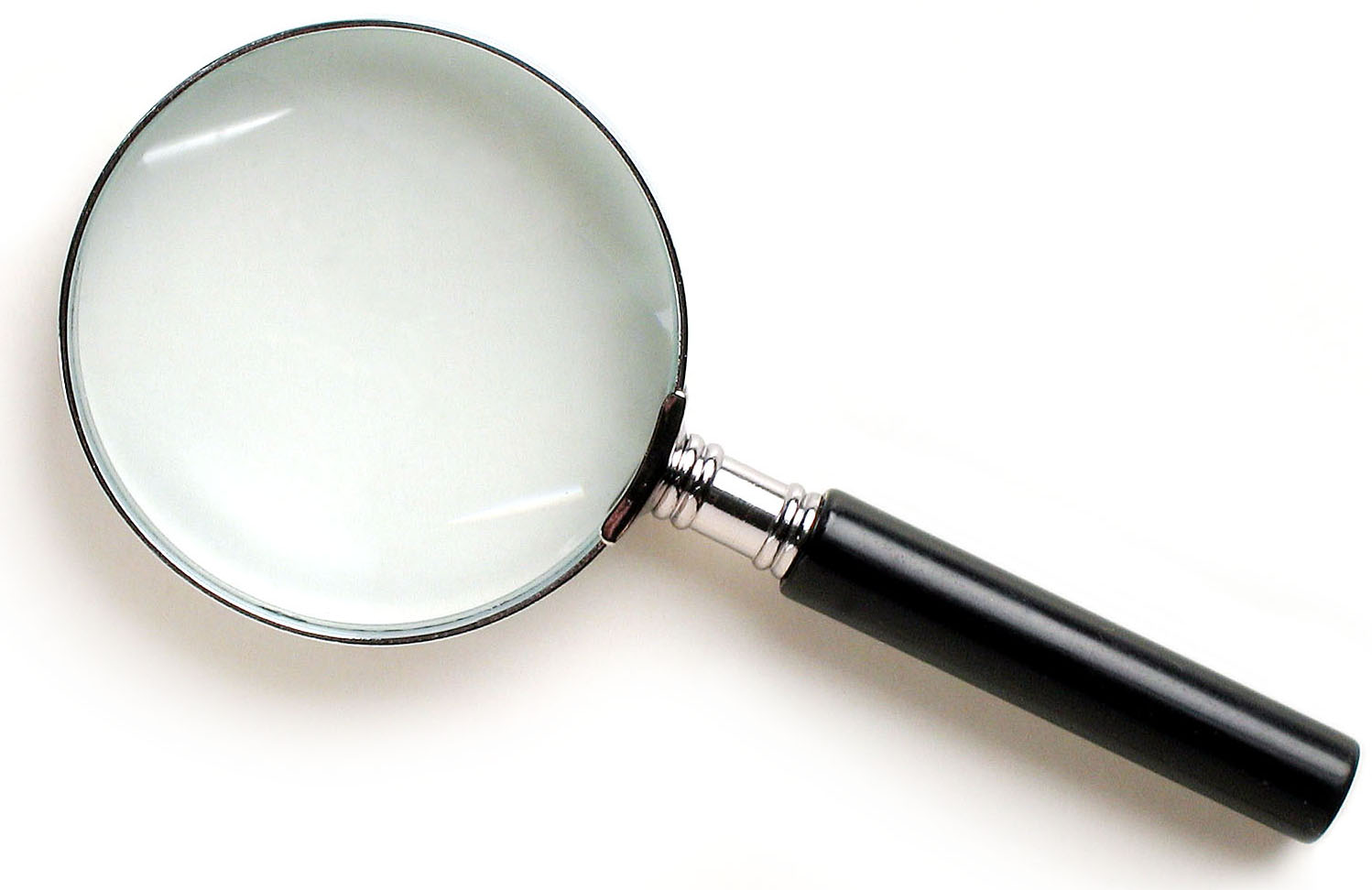 ED
FOCUS       !
Develop godly habits to help you grow 
Assemble and worship regularly 
Cut out distractions 
Repent and Refocus